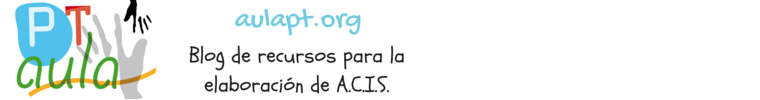 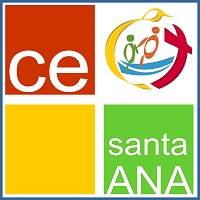 Ortografía 2º trimestre.
L’ESQUELET HUMÀ
2º E.P.
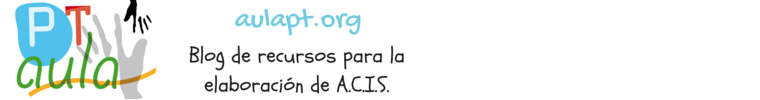 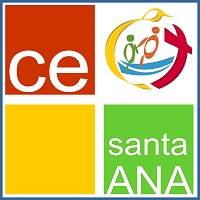 Ortografía 2º trimestre.
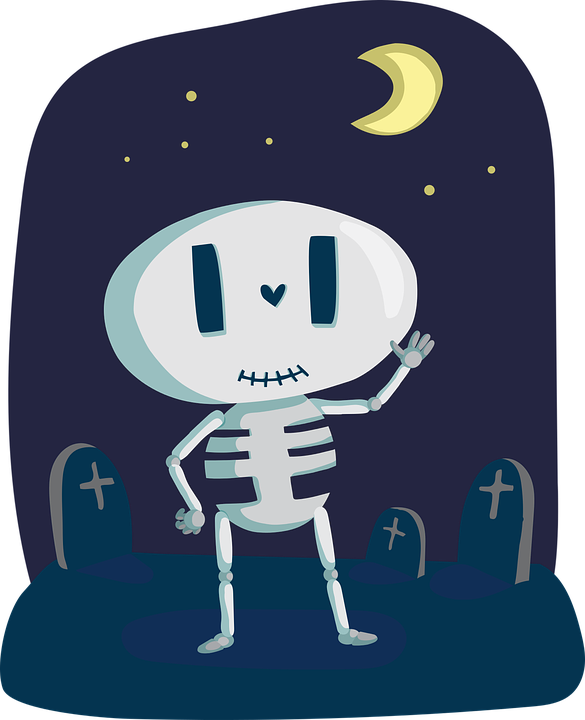 Troba en l'esquelet 
l'os que et demana.
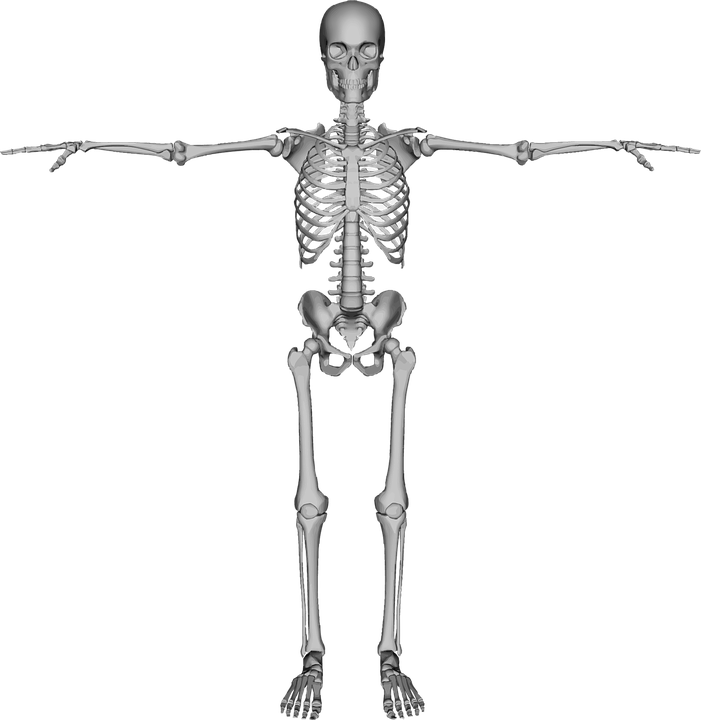 FÈMUR
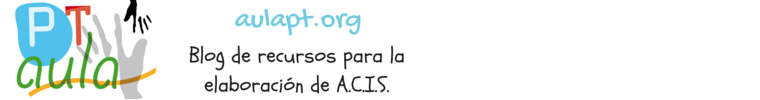 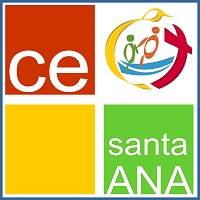 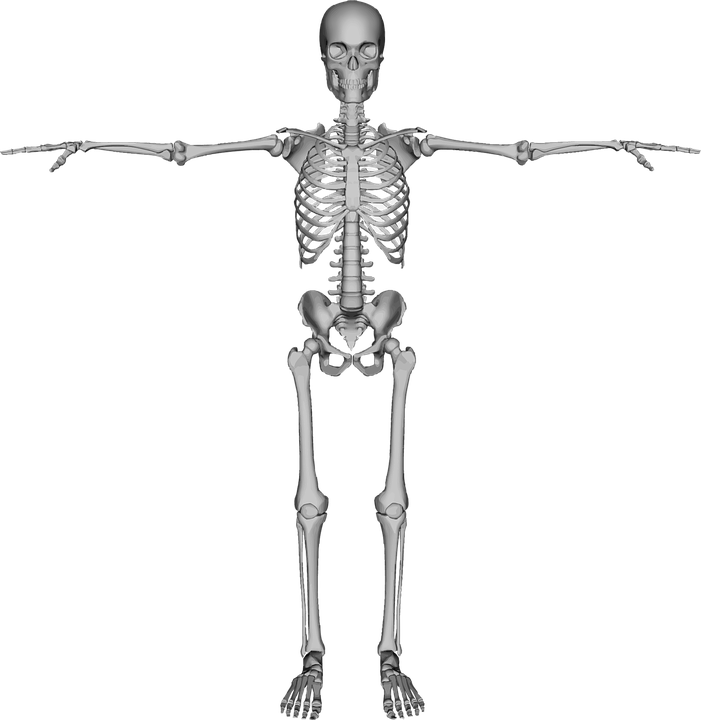 CRANI
FÈMUR
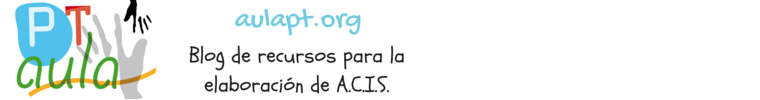 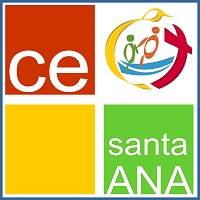 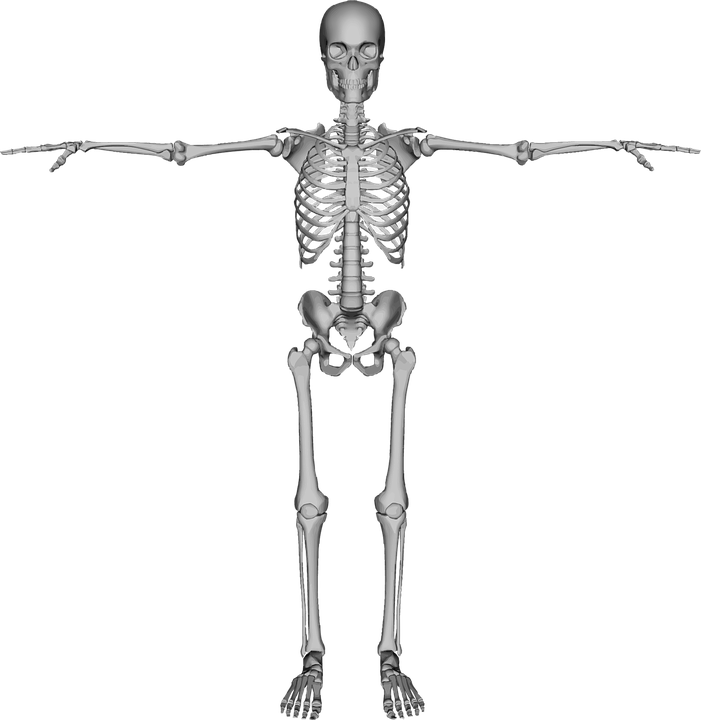 CRANI
CLAVÍCULA
FÈMUR
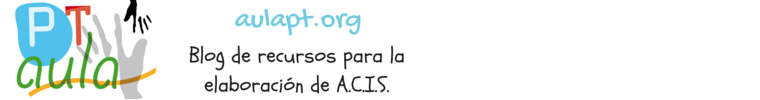 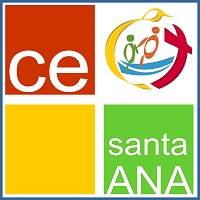 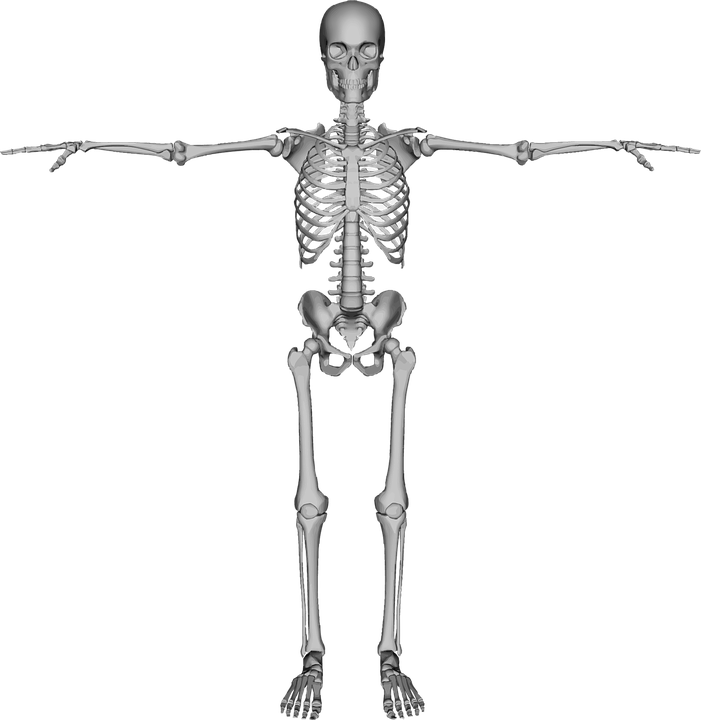 CRANI
CLAVÍCULA
PELVIS
FÈMUR
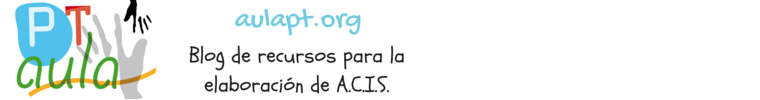 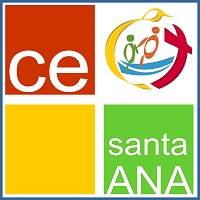 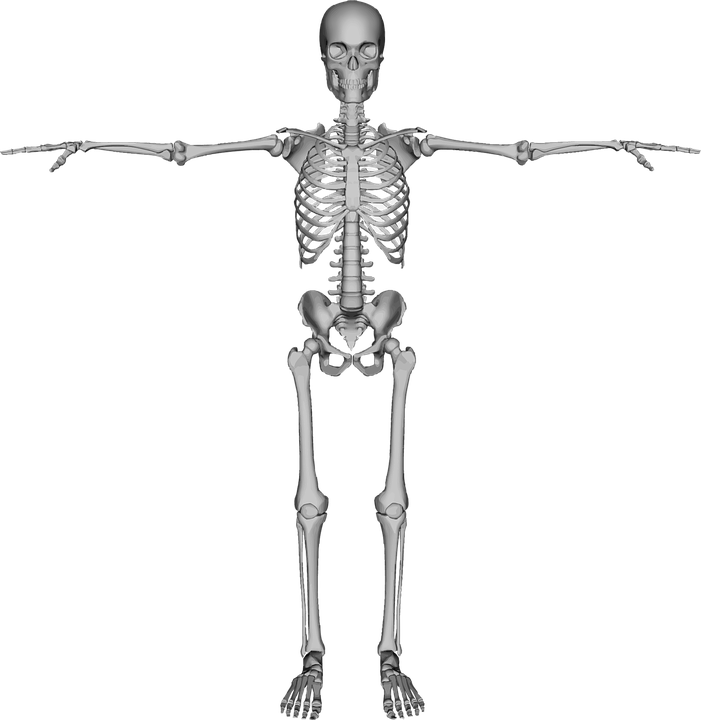 CRANI
CLAVÍCULA
COSTELLES
PELVIS
FÈMUR
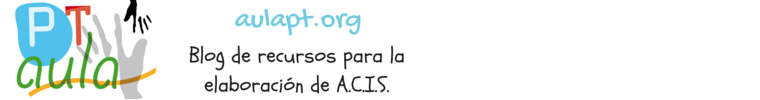 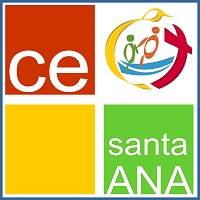 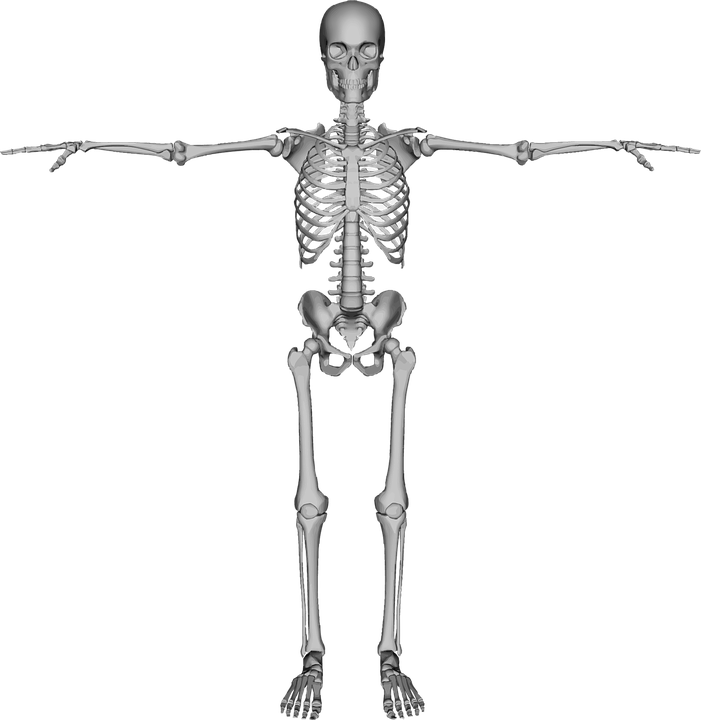 CRANI
CLAVÍCULA
HÚMER
COSTELLES
PELVIS
FÈMUR
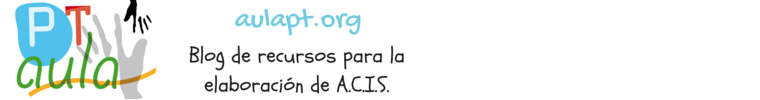 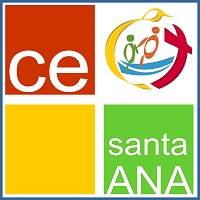 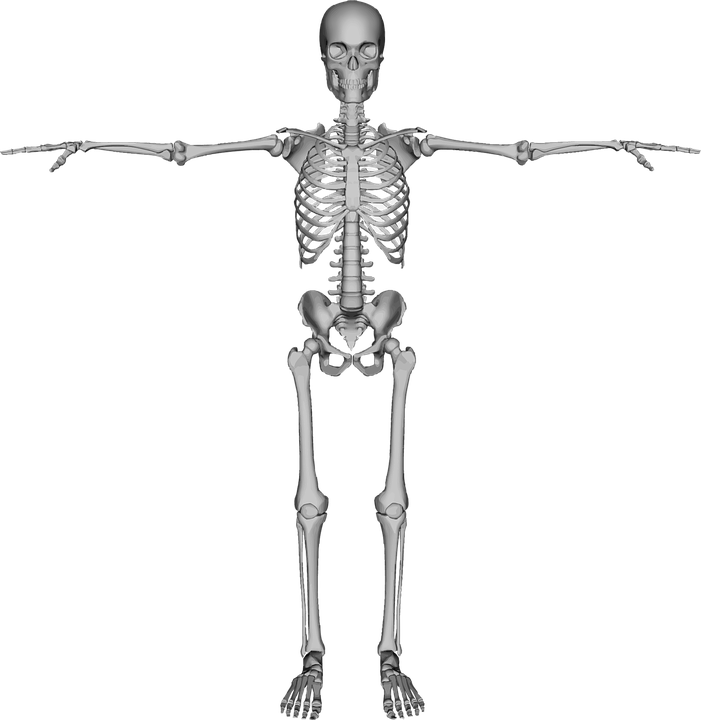 CRANI
HÚMER
CLAVÍCULA
ESTÈRNUM
COSTELLES
PELVIS
FÈMUR
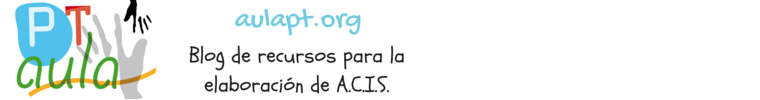 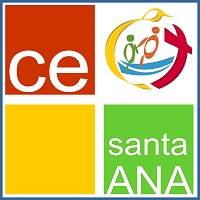 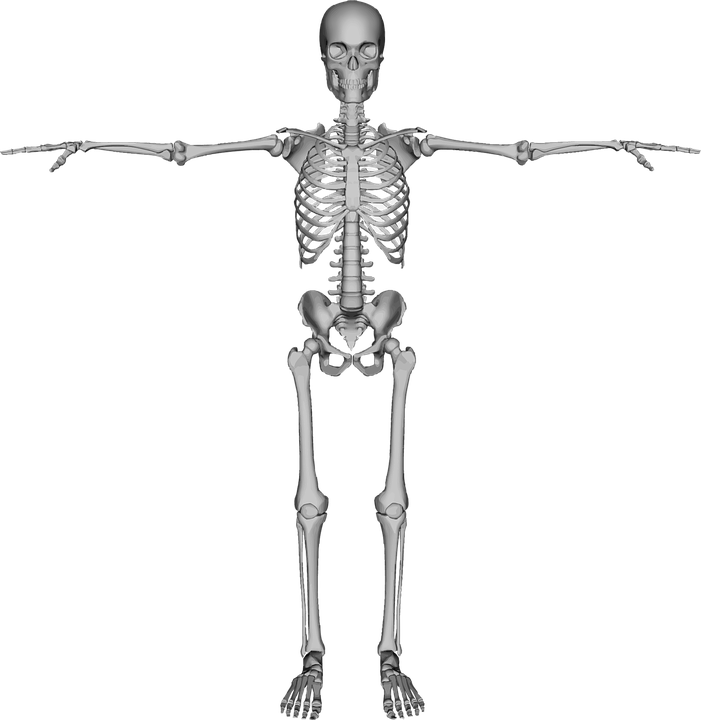 CRANI
HÚMER
CLAVÍCULA
ESTÈRNUM
COLUMNA VERTEBRAL
COSTELLES
PELVIS
FÈMUR
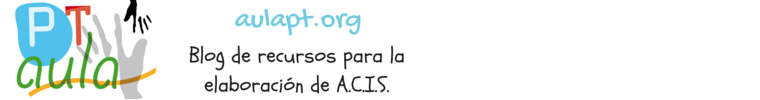 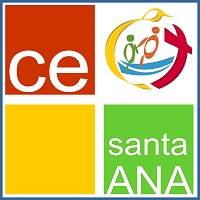 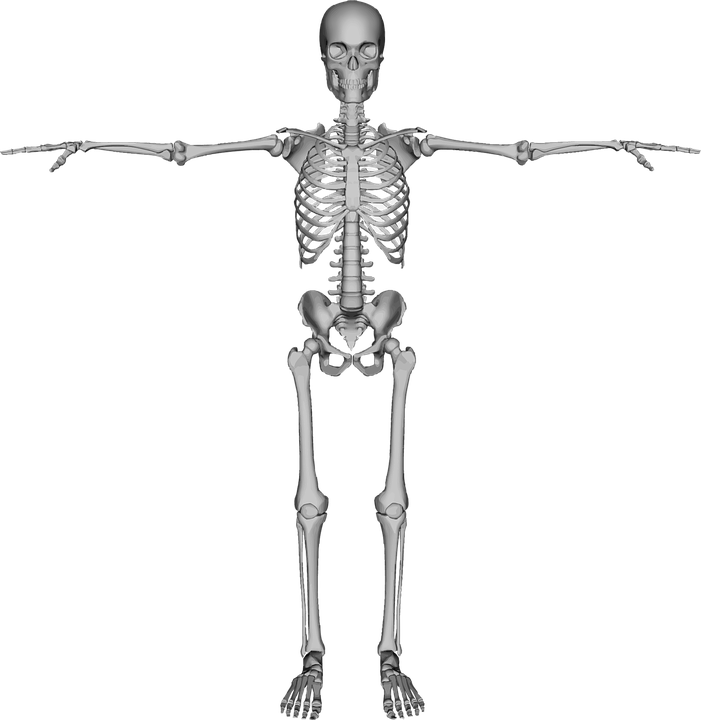 CRANI
HÚMER
CLAVÍCULA
ESTÈRNUM
TIBIA I PERONÉ
COSTELLES
COLUMNA VERTEBRAL
PELVIS
FÈMUR
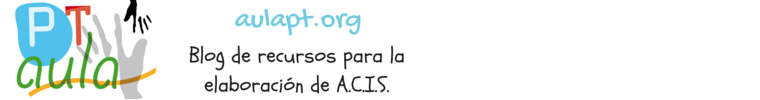 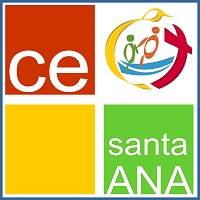 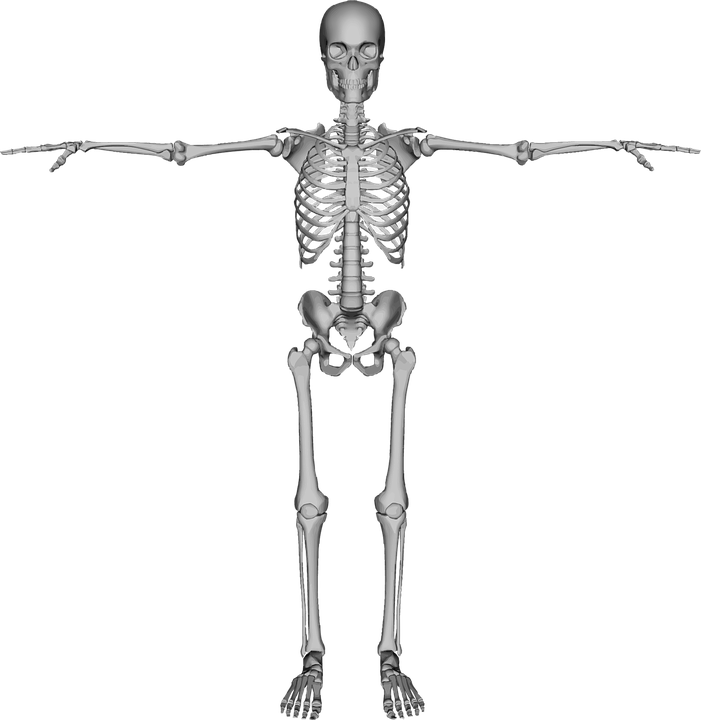 CRANI
HÚMER
CLAVÍCULA
ESTÈRNUM
CÚBIT I RADI
COSTELLES
COLUMNA VERTEBRAL
PELVIS
FÈMUR
TIBIA I PERONÉ
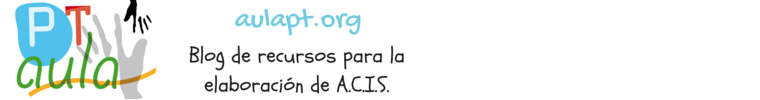 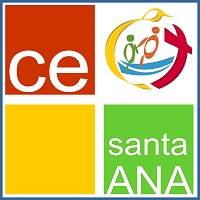 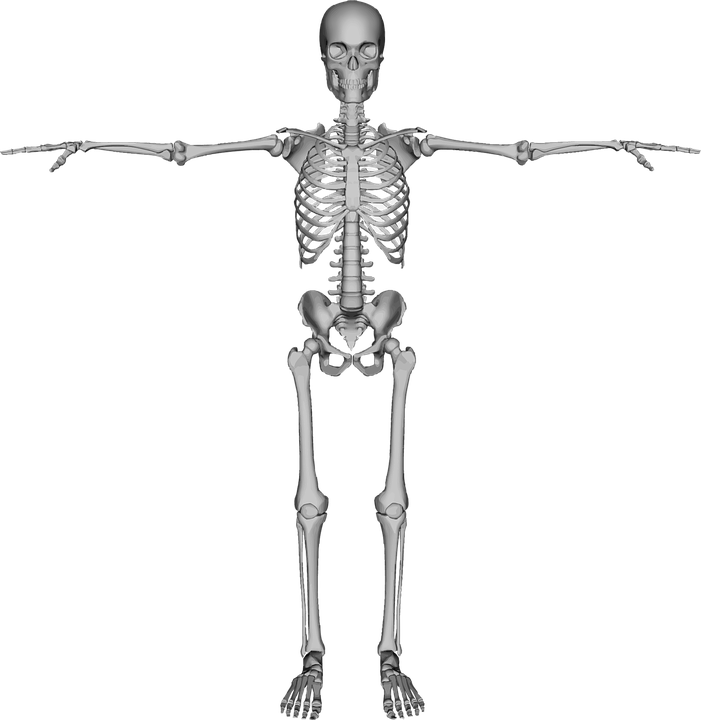 CRANI
CÚBIT
I RADI
HÚMER
CLAVÍCULA
ESTÈRNUM
MOLT BÉ!!
COSTELLES
COLUMNA VERTEBRAL
PELVIS
FÈMUR
TIBIA I PERONÉ
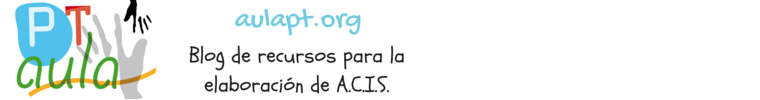 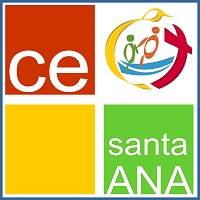 esc   salir
Publicado en : 

Elaborado por: Mª Carmen Pérez González
http://aulapt.org/
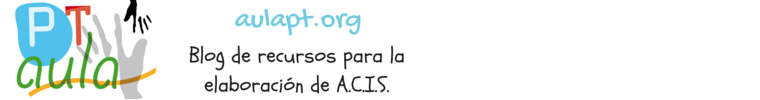 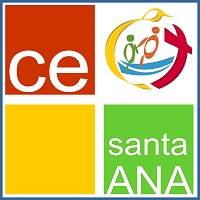